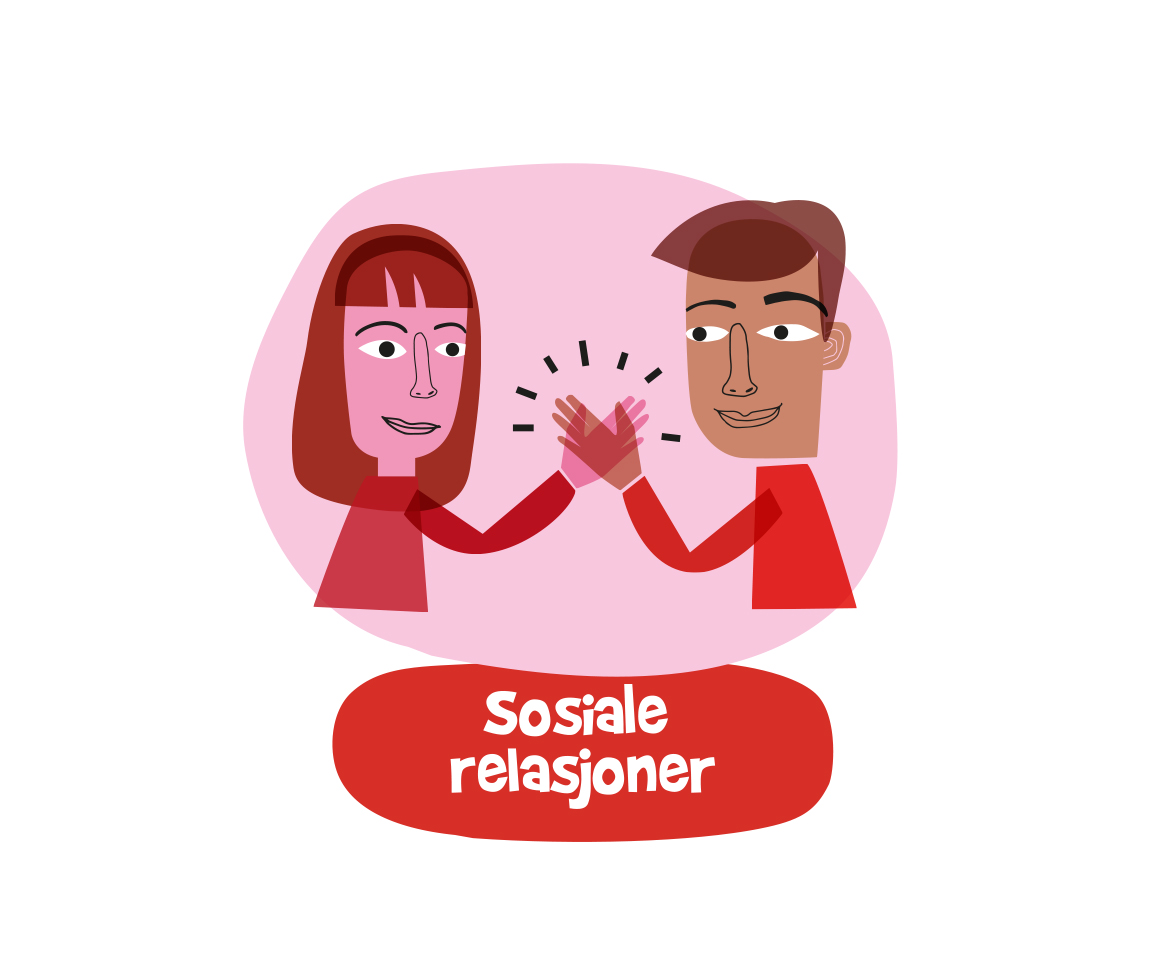 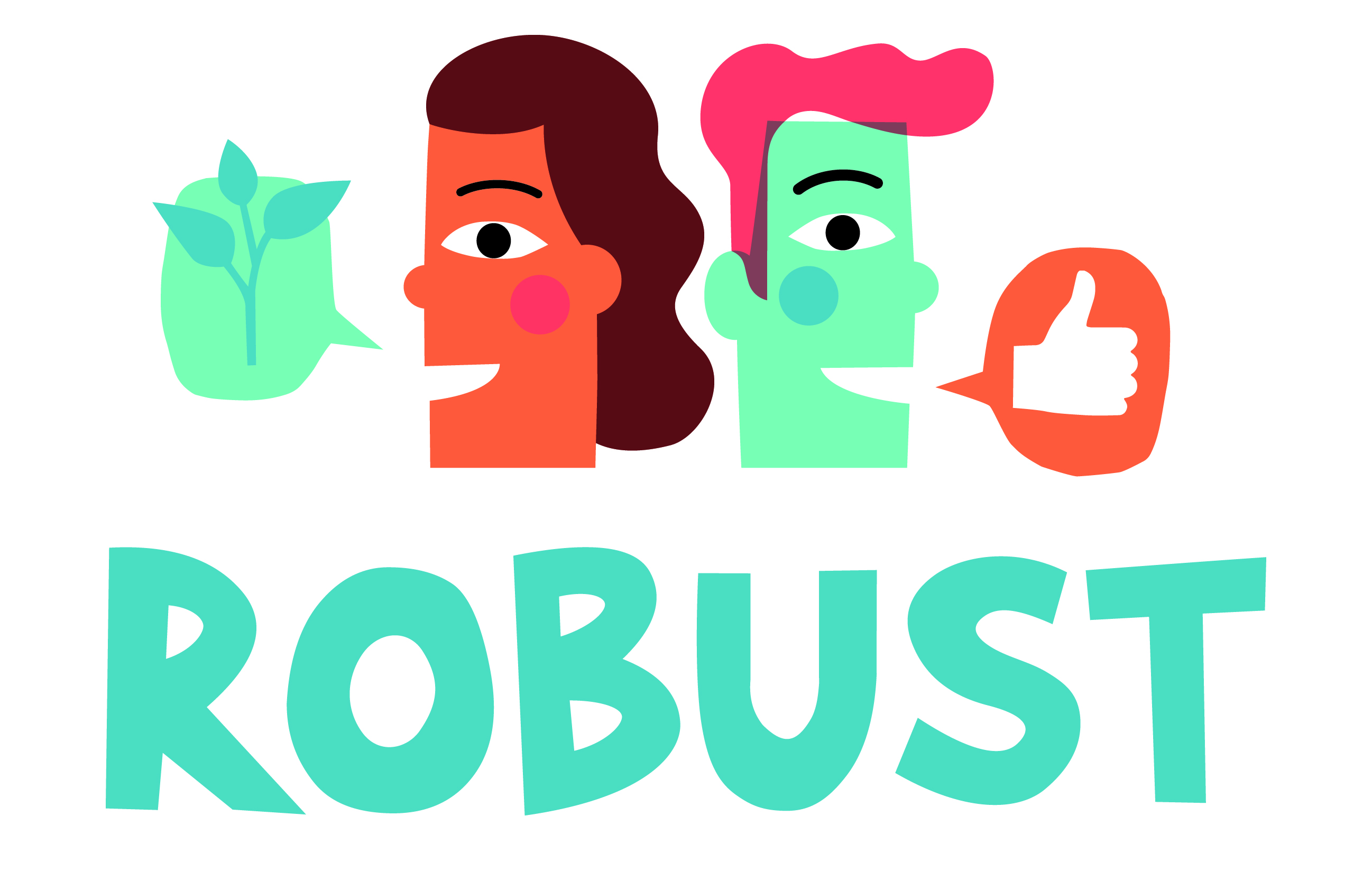 Sosiale relasjoner
Time 3: Å ta kontakt med hverandre
©Læringsmiljøsenteret
Timens tema
Til denne timen:
Hvilken fin ting ble sagt til noen av dere?
Hva sa du til andre?

Tema for timen: Hvorfor ta sosialt ansvar for hverandre, og hvordan gjøre det?
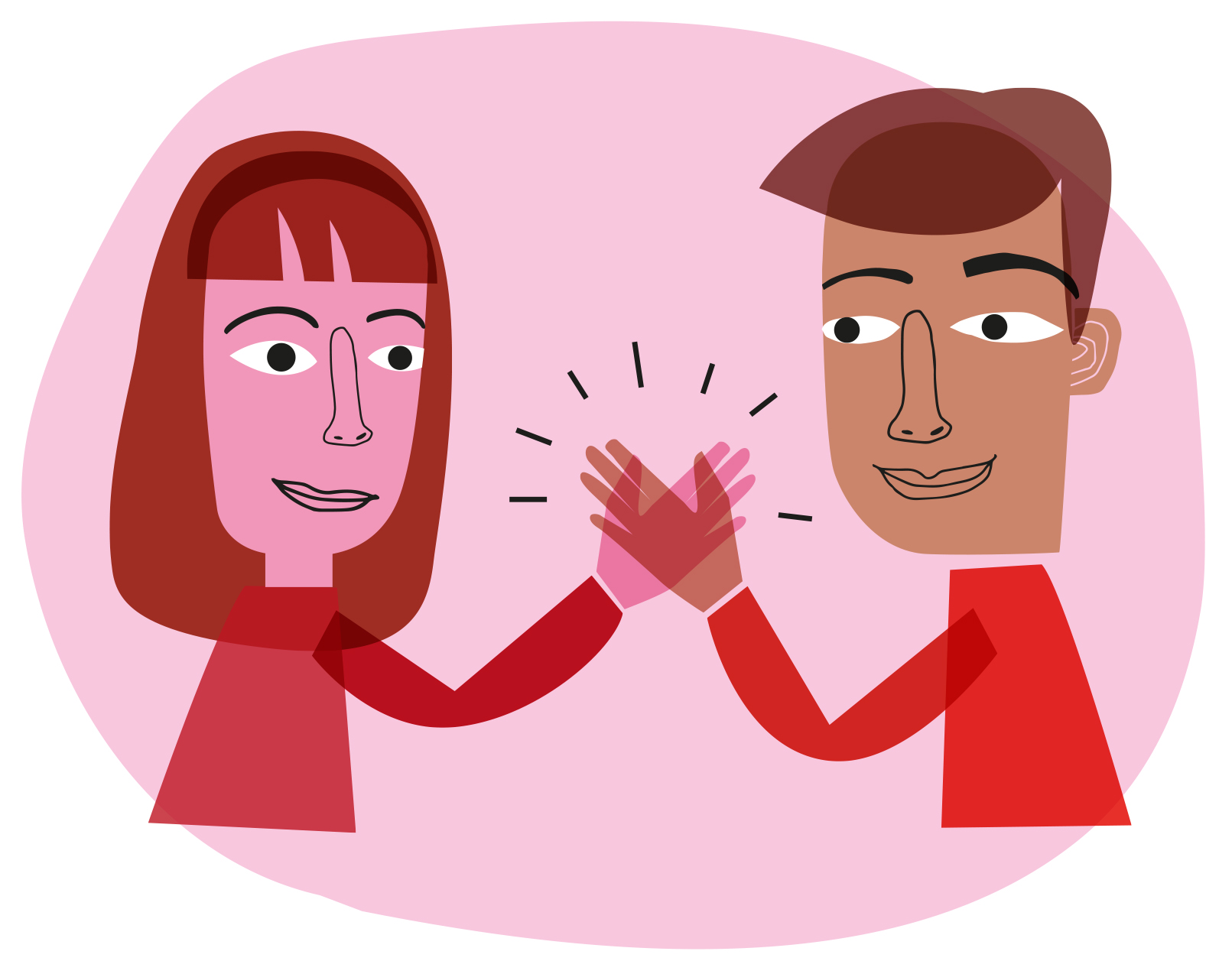 ©Læringsmiljøsenteret
Ta kontakt
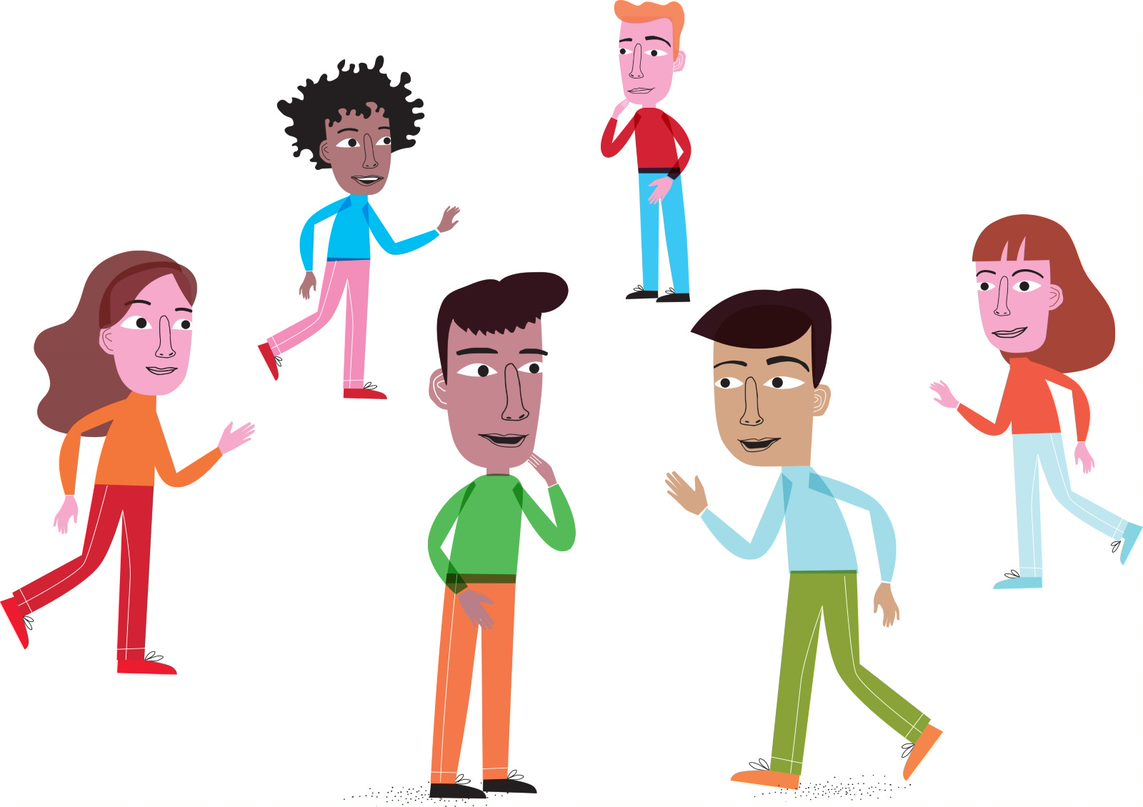 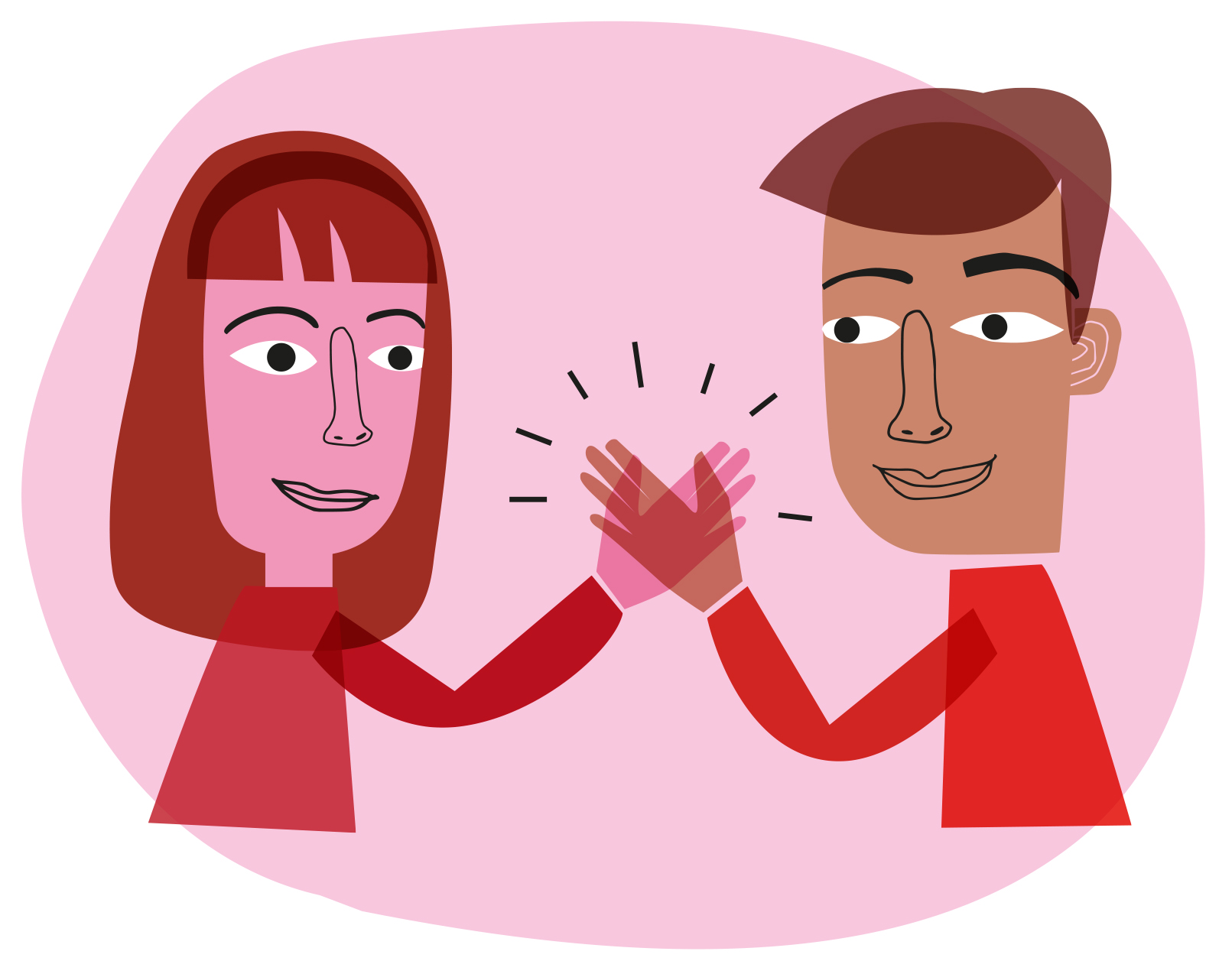 ©Læringsmiljøsenteret
Hva er viktig når dere snakker med hverandre?
Hva du gjør
Passe avstand
Lytt

Hva du sier
Spør og svar
Forstå og støtt

Hvordan du står
Kroppsspråk
Smil
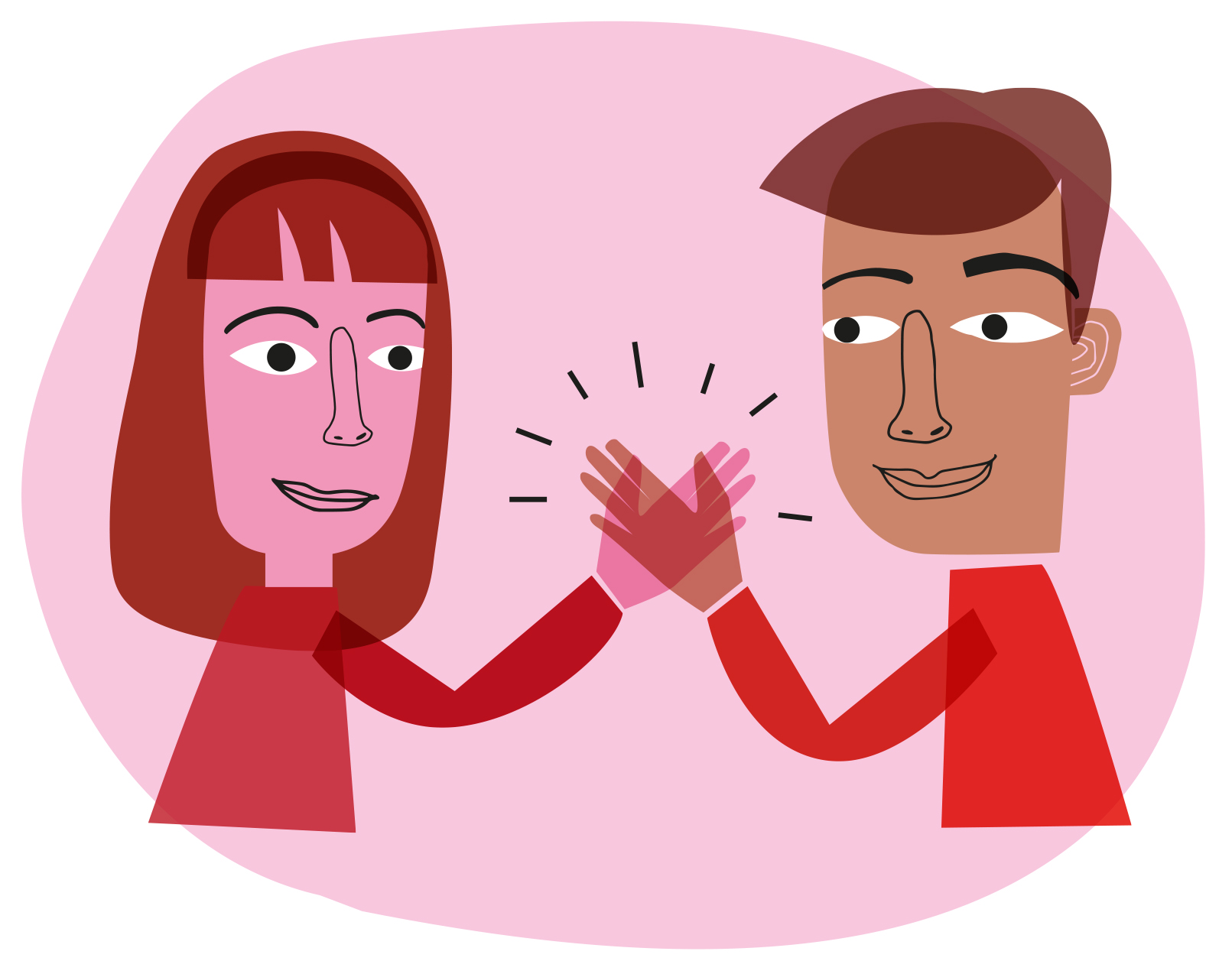 ©Læringsmiljøsenteret
Verbal og ikke-verbal kommunikasjon
Verbal kommunikasjon 
Ordene vi sier og hvordan vi sier det.

Ikke-verbal kommunikasjon
Ansiktsuttrykk 
Kroppsspråk
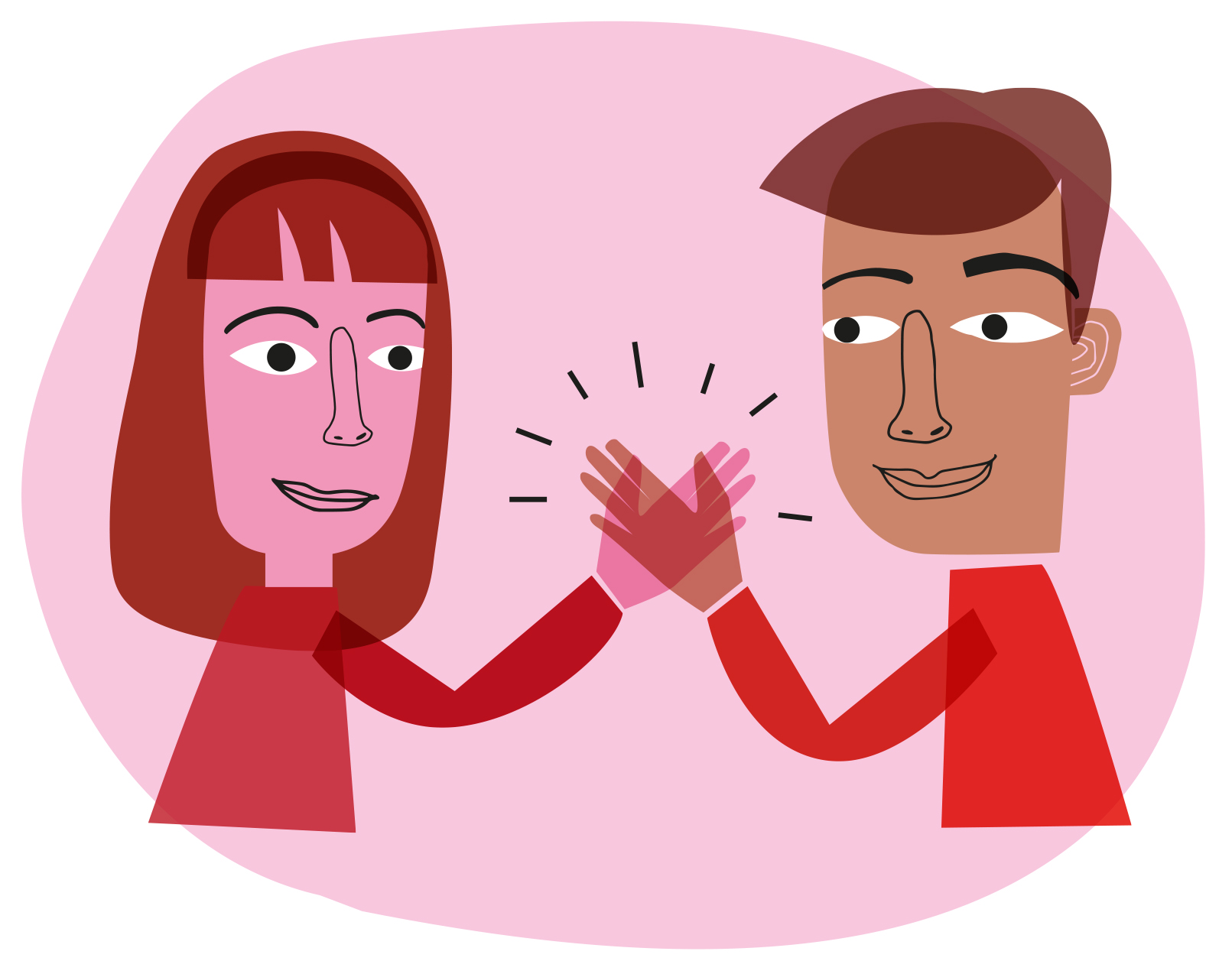 ©Læringsmiljøsenteret
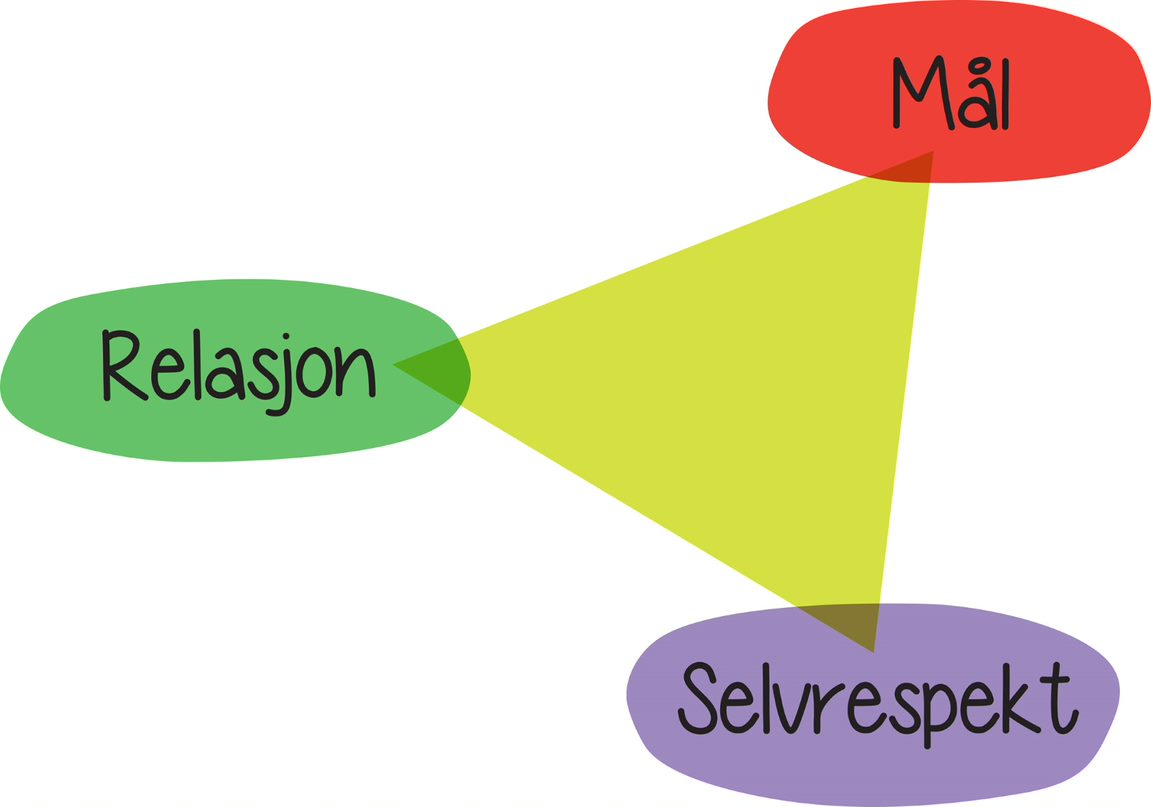 Trekanten
Du vil snakke med læreren om 		        karakteren på en prøve

Tenk gjennom målet: Hva vil du oppnå med samtalen? 

Reflektér over relasjonen: Hvordan spørre på en ok måte?

Tenk gjennom verdiene dine: Hvor viktig er det for deg å ta denne samtalen?
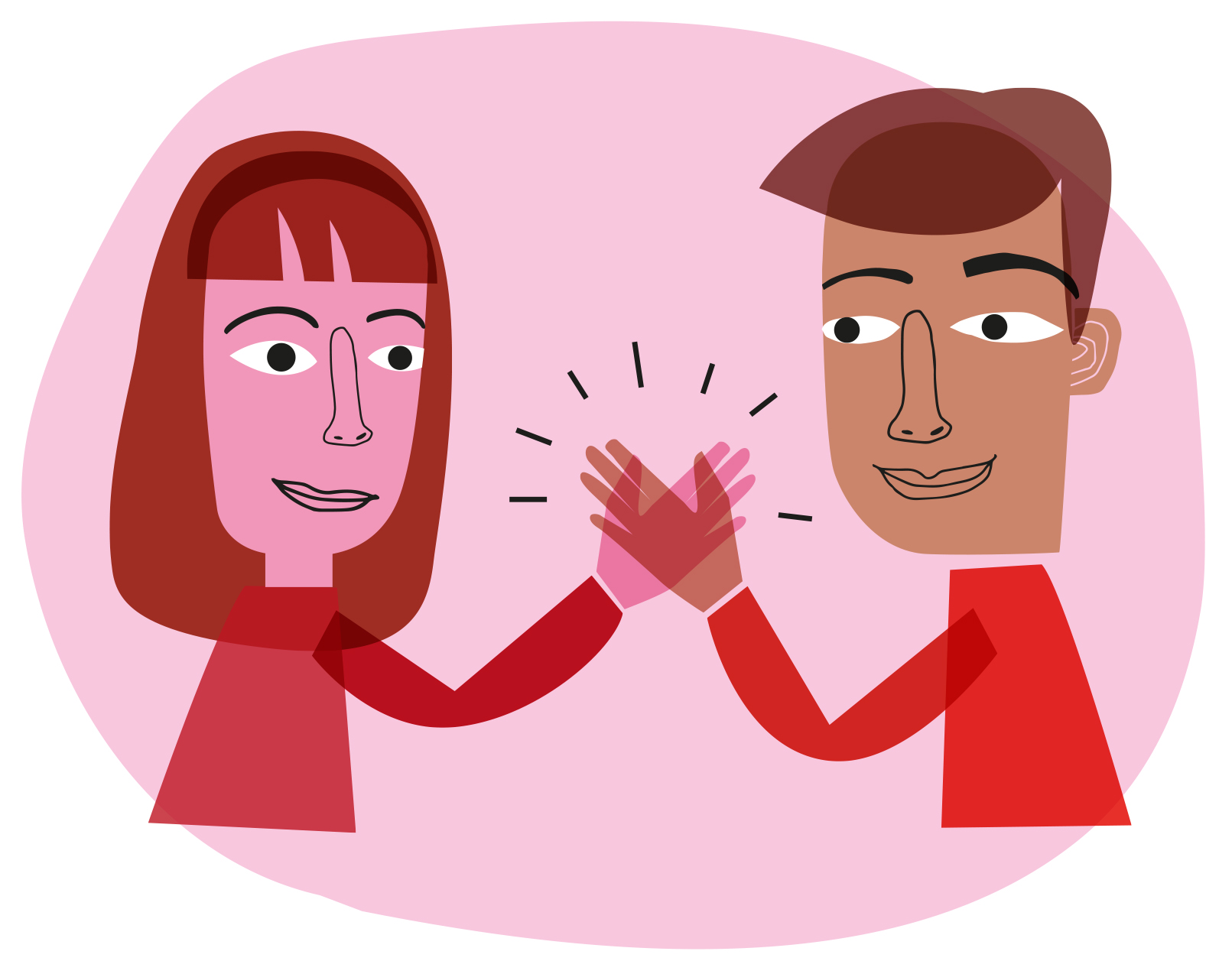 ©Læringsmiljøsenteret
Å starte en samtale
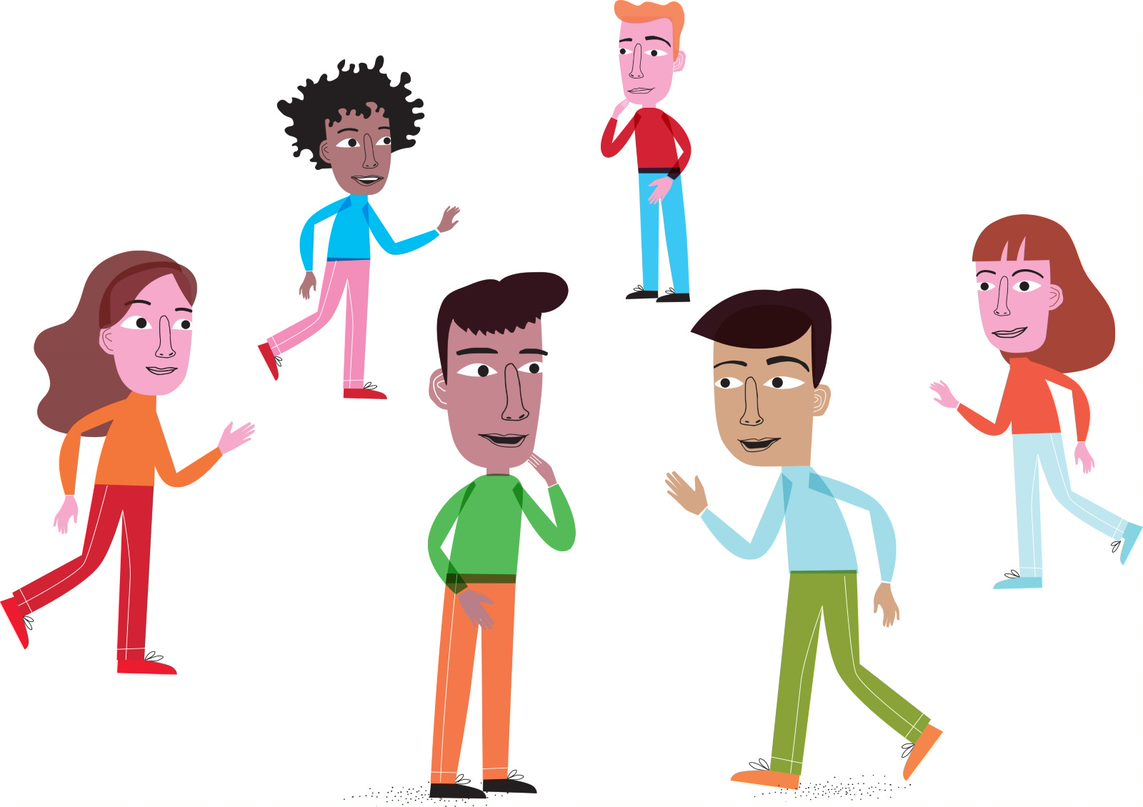 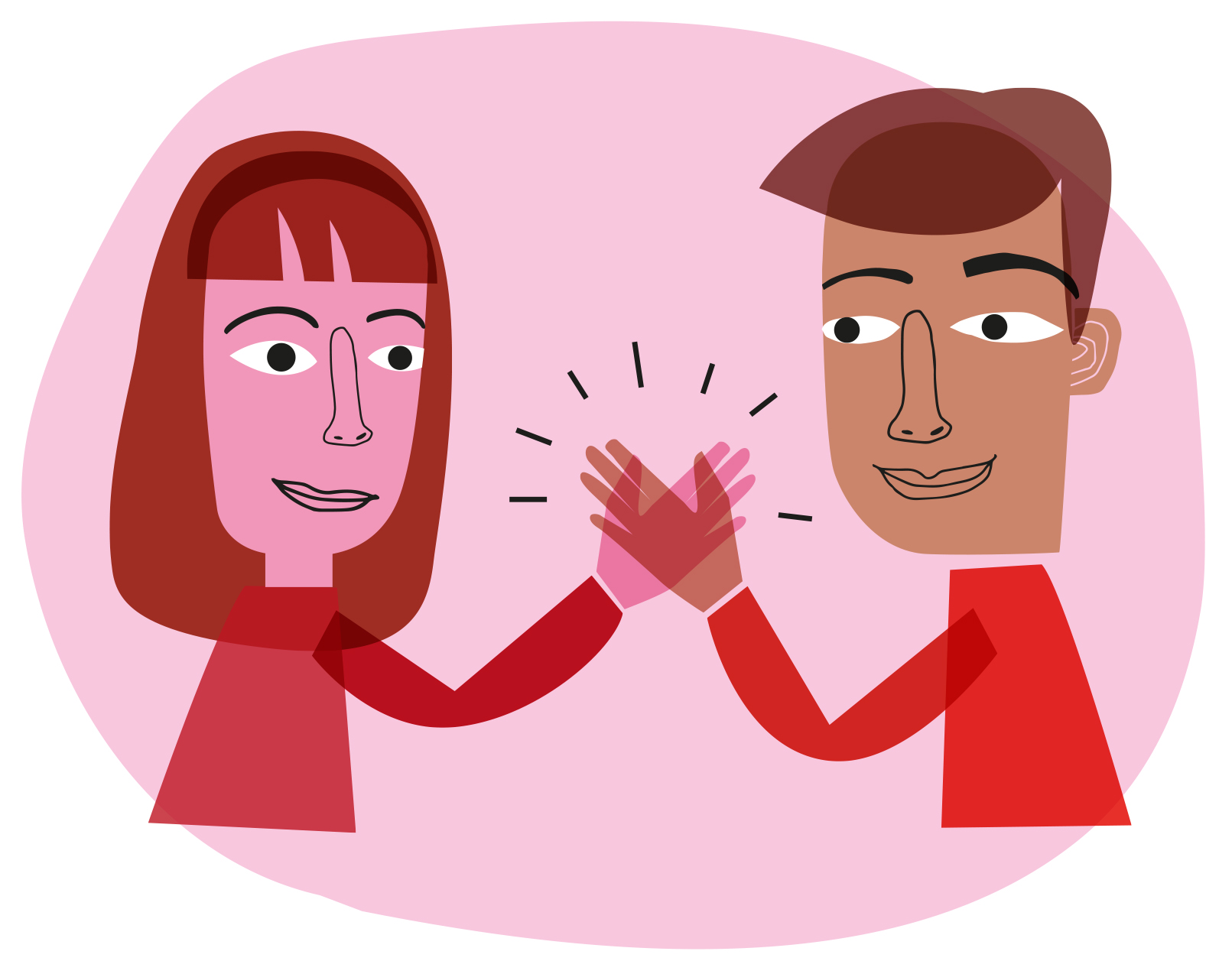 ©Læringsmiljøsenteret
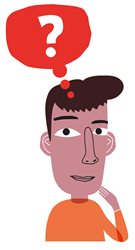 Refleksjon over nytteverdien
Hva synes du om temaet sosiale relasjoner?

Hva i temaet sosiale relasjoner har vært nyttig for deg?
Hvorfor har det vært nyttig? 

Hva i temaet sosiale relasjoner har ikke vært nyttig for deg?
Hvorfor har det ikke vært nyttig?
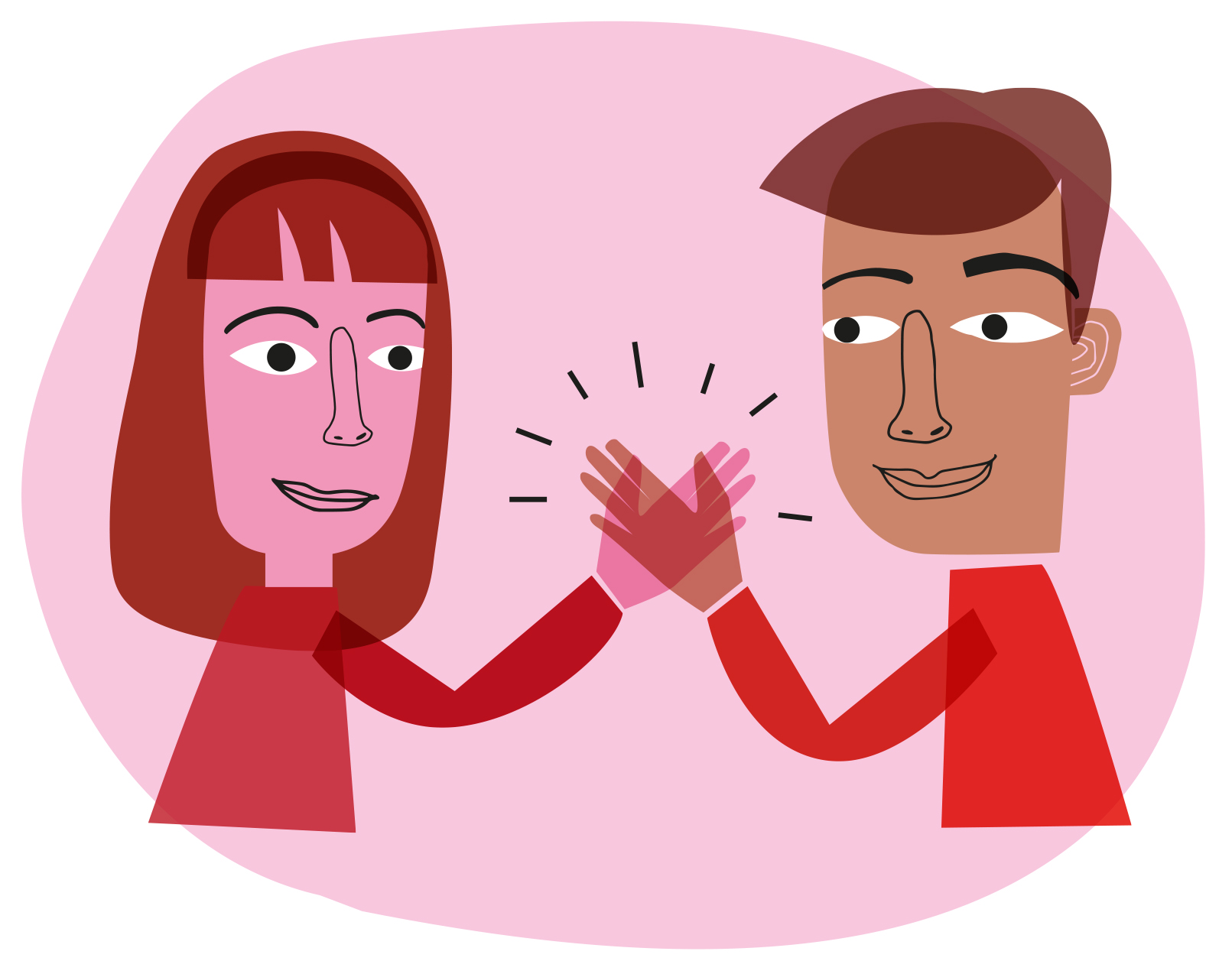 ©Læringsmiljøsenteret
Oppgaver til neste gang
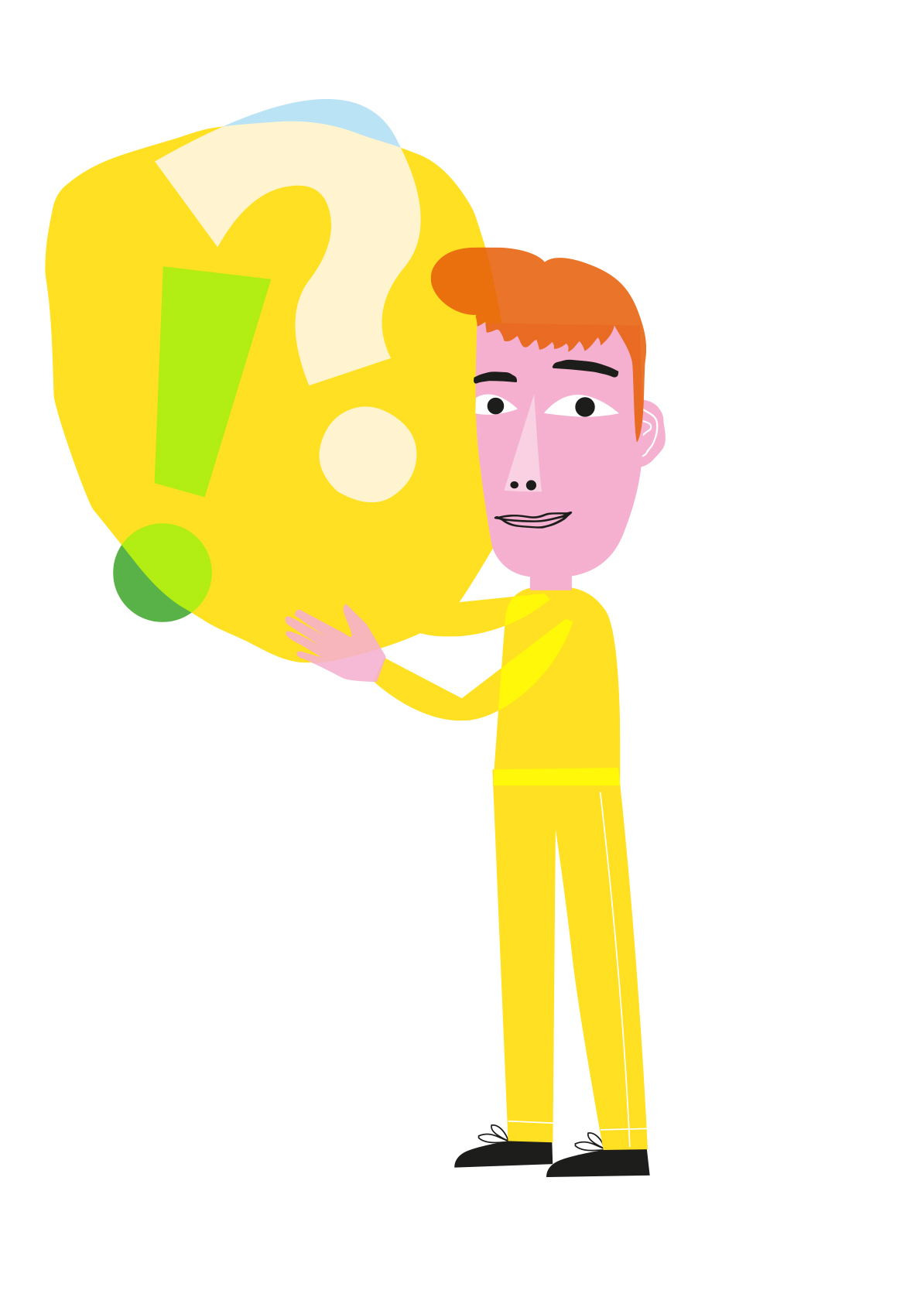 Tenk gjennom:

Hvordan tar du sosialt ansvar for deg selv?

Hvordan bruker du ikke-verbal kommunikasjon i møte med andre?

Hvordan bruker andre ikke-verbal kommunikasjon i møte med deg?
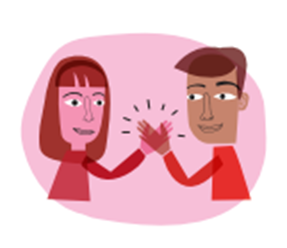 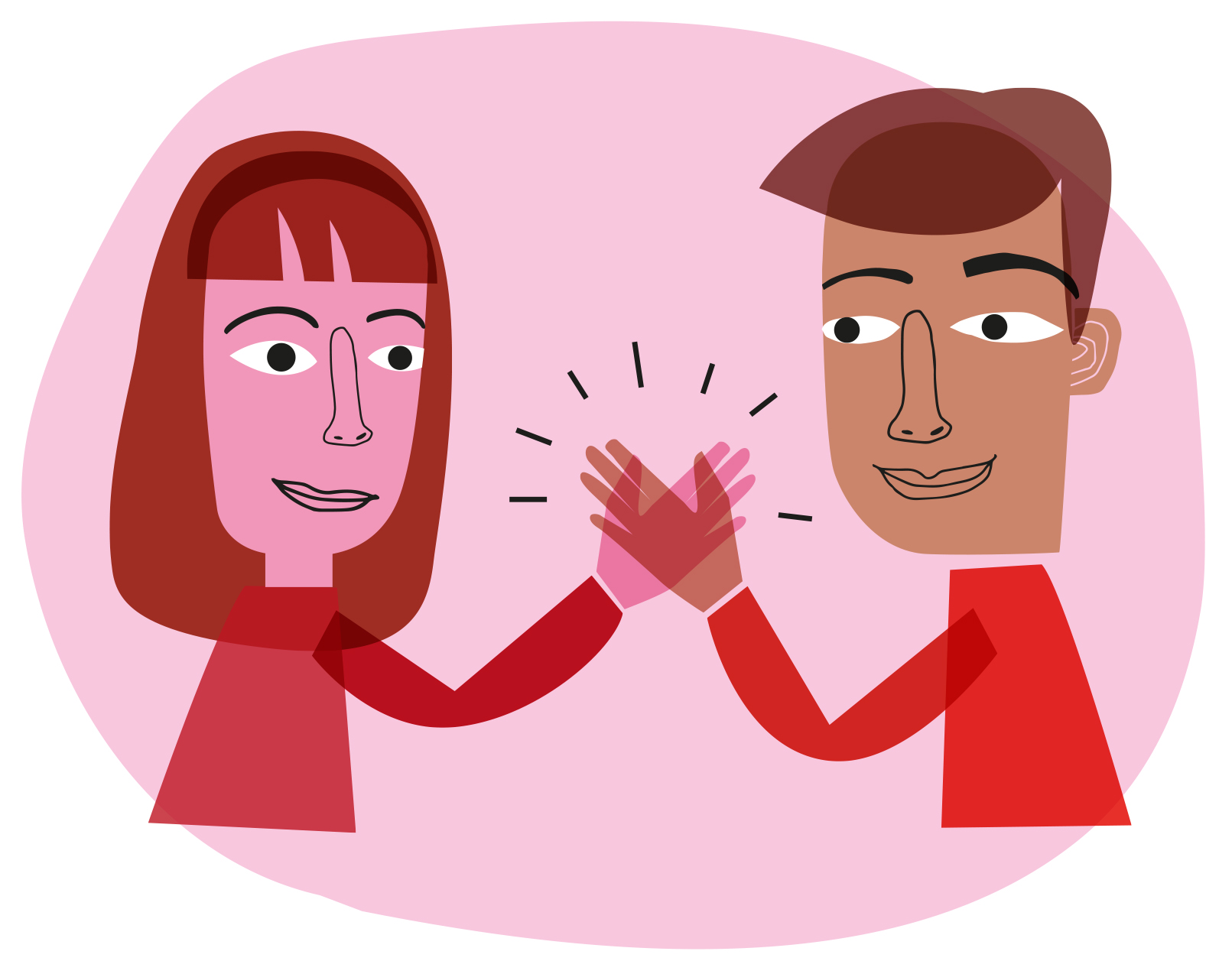 ©Læringsmiljøsenteret
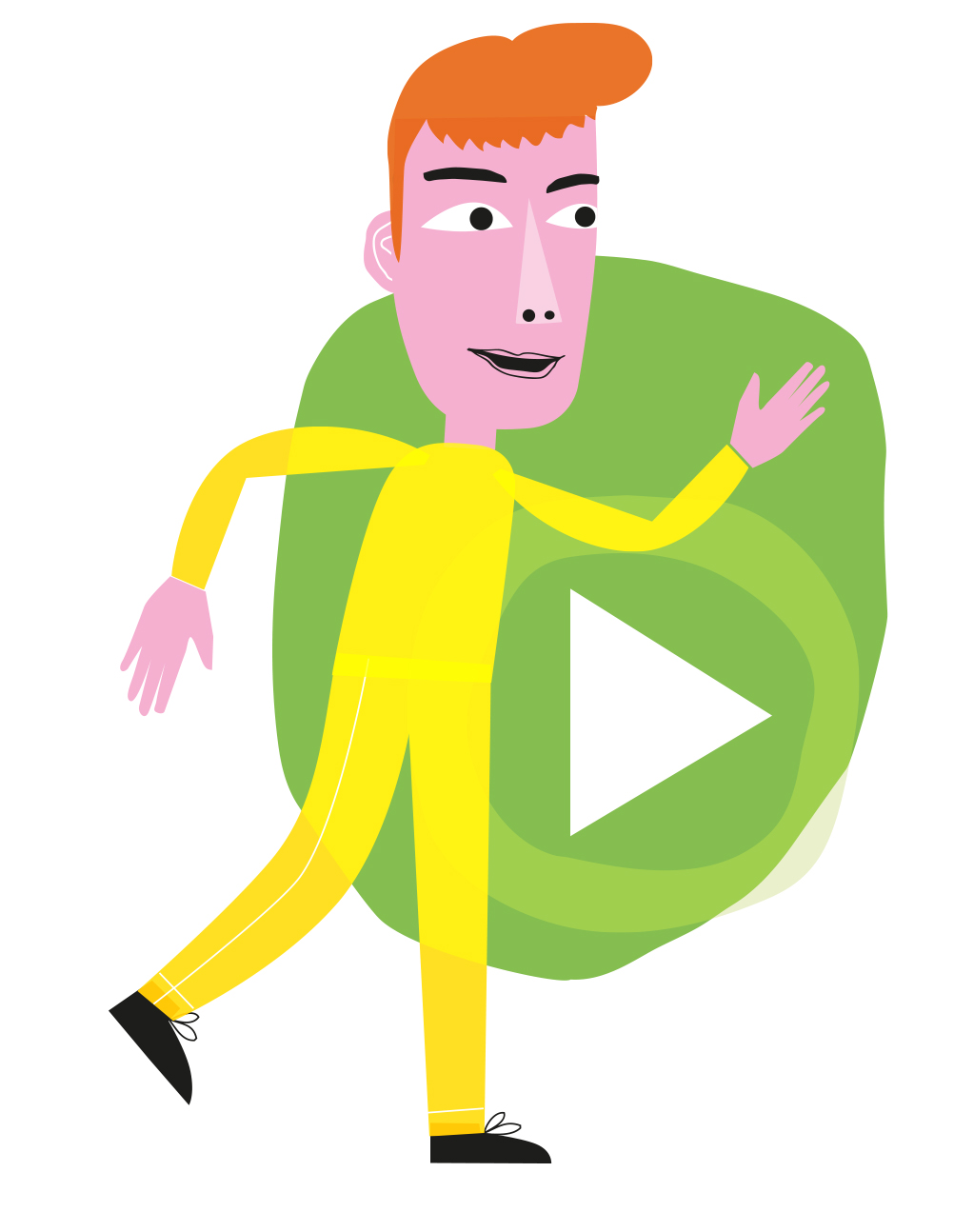 Oppgaver til neste gang
Prøv ut:
Forsøk å ta kontakt med noen, gjerne noen du ikke kjenner så godt. Øv deg litt på forhånd dersom du synes det er litt vanskelig.
Sjekk huskelisten i ROBUST-appen for å få tips til hvordan du kan innlede en samtale.

Gjør følgende:
Minst to ganger når du snakker med noen i løpet av uken, skal du legge merke til hvordan kroppsspråket ditt er, og om det er samsvar mellom kroppsspråket    og det du sier.
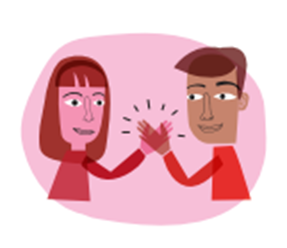 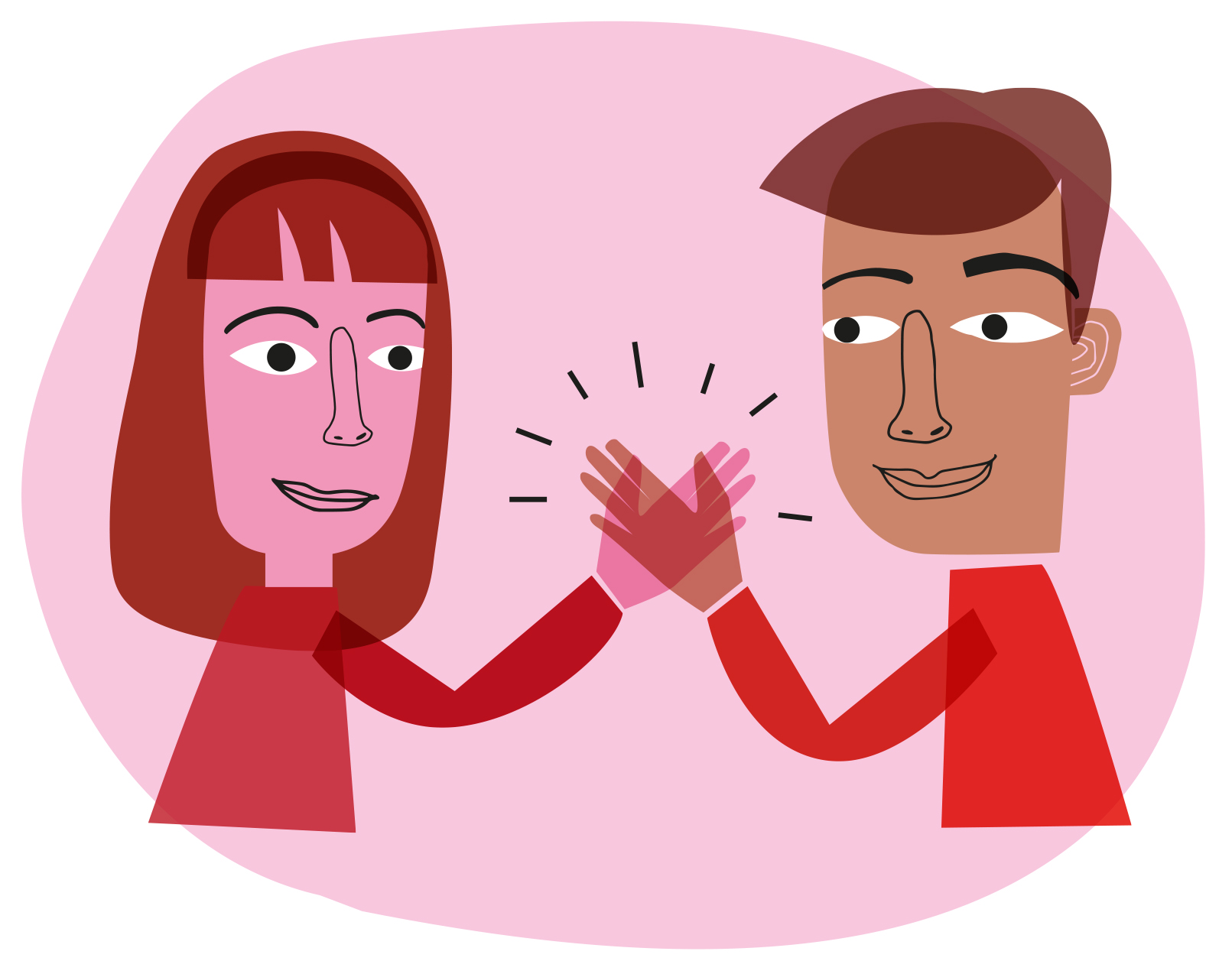 ©Læringsmiljøsenteret